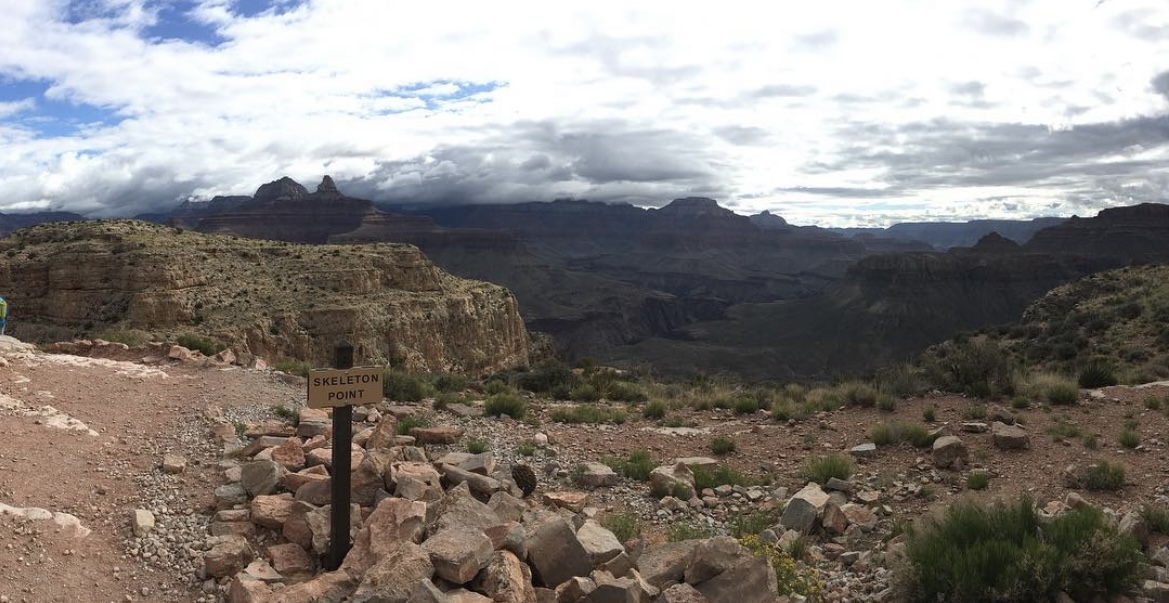 El Gran Cañón
Maxim Kowalski
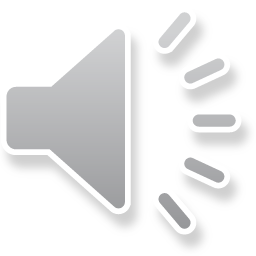 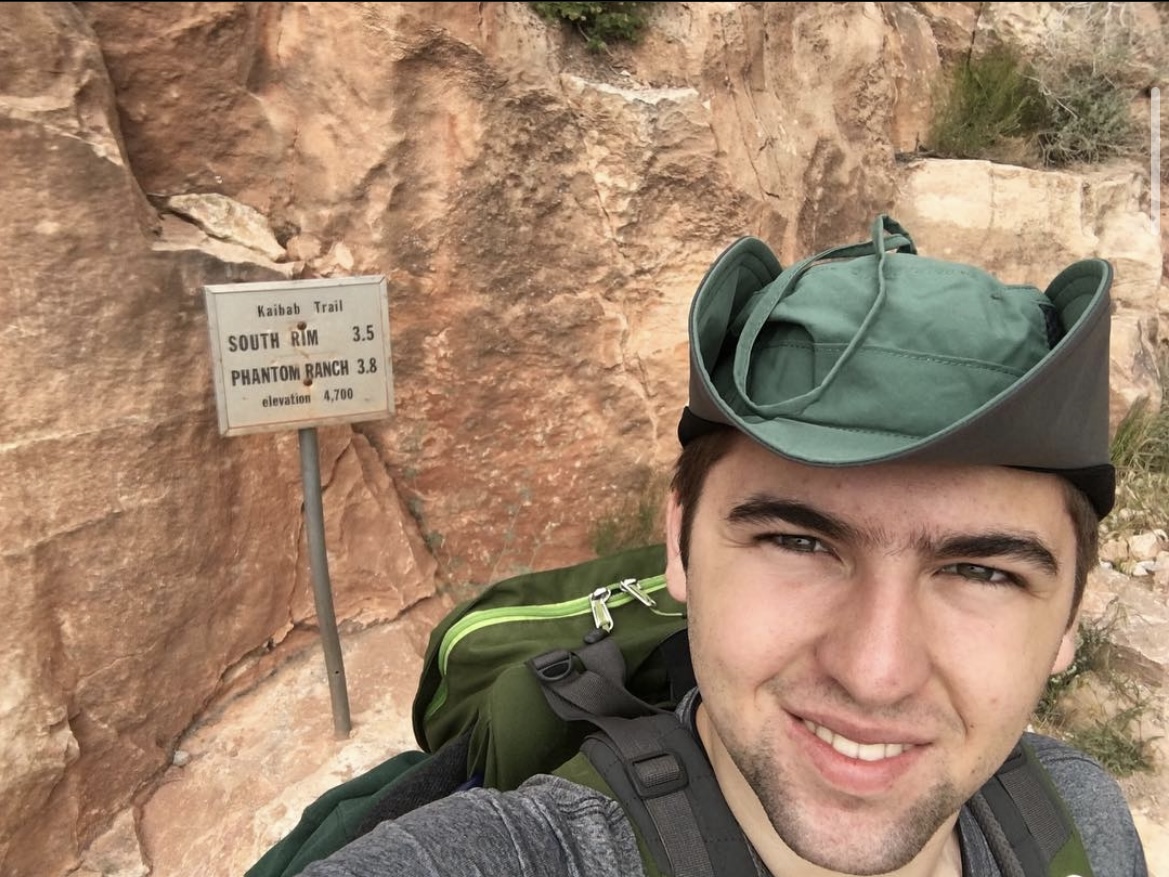 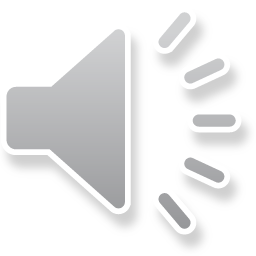 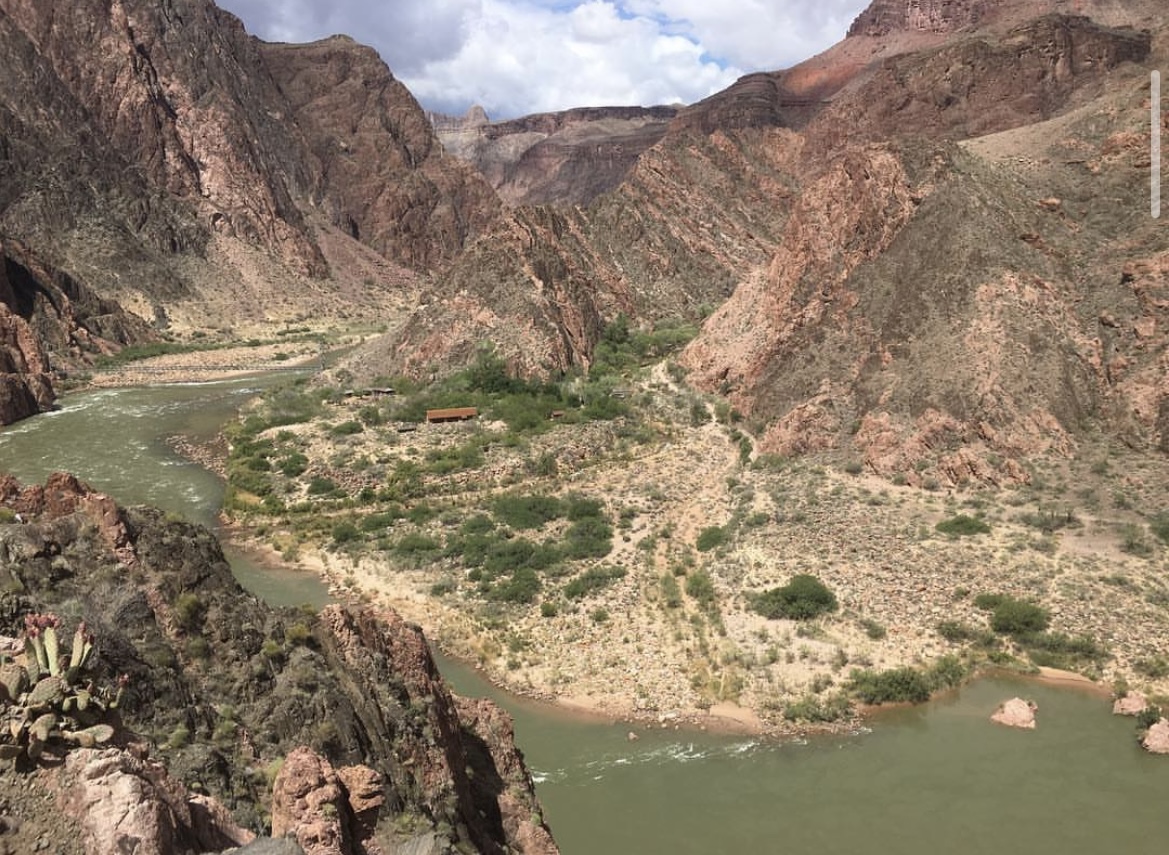 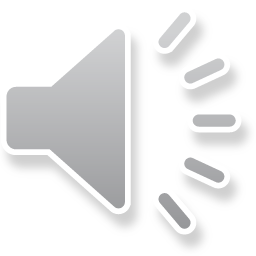 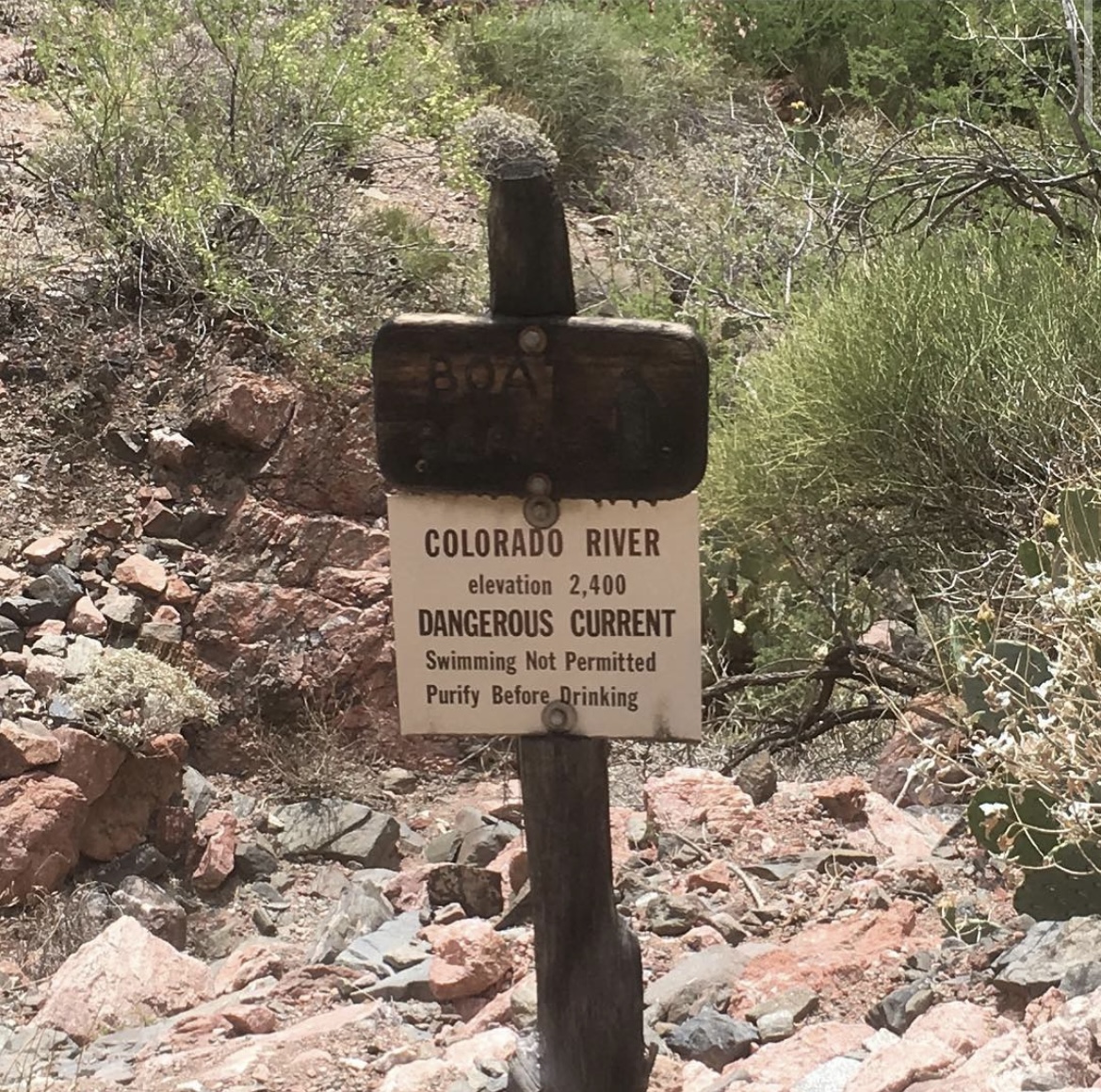 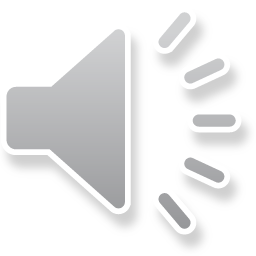 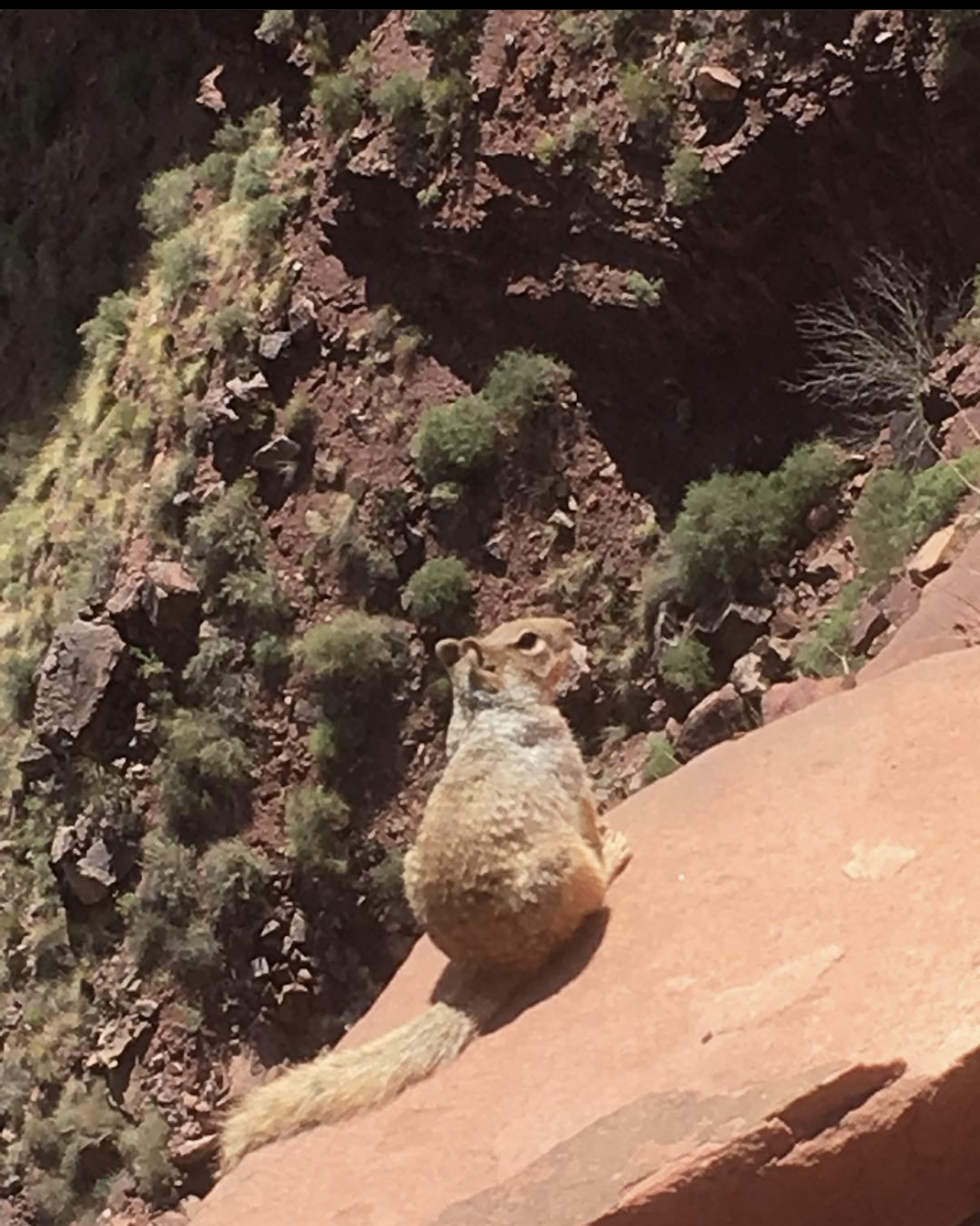 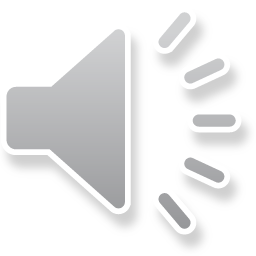 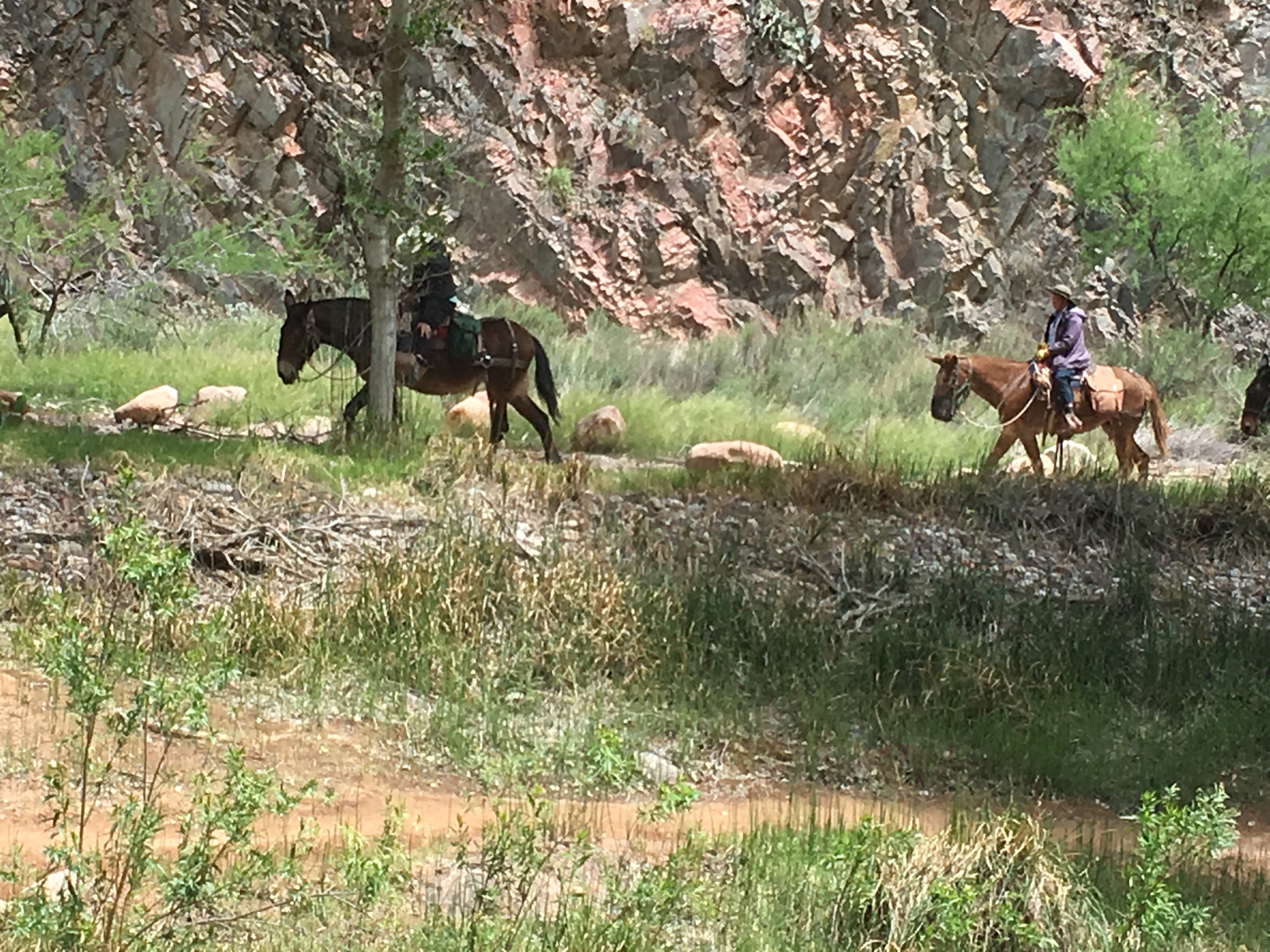 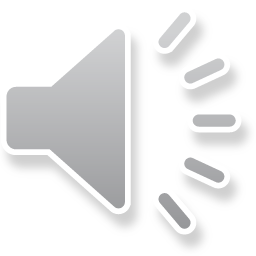